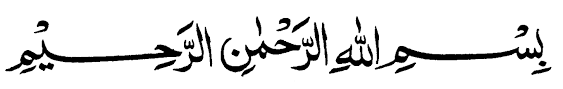 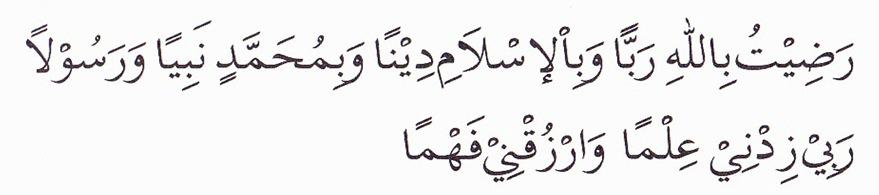 “Aku ridho Allah SWT sebagai Tuhan ku, 
Islam sebagai agamaku, 
dan Nabi Muhammad sebagai Nabi dan Rasul, 
Ya Allah, tambahkanlah kepadaku ilmu & berikanlah aku kefahaman”
Sejarah Pancasila dalam Konstruksi Negara
Universitas Aisyiyah YogyakartaMuhammad Salisul Khakim, S.IP., M.Sc
Indonesia . . . ?
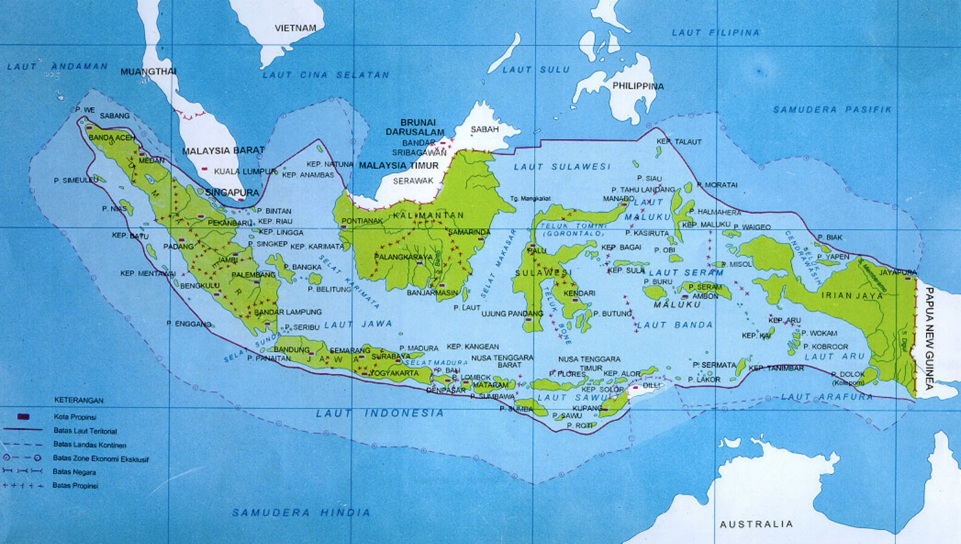 (J.R. Logan, 1850) Journal of Indian Archipelago and East Asia
(Adolf Bastian, 1884) Indonesien order die Inseln des Malaysichen Archipels
[Speaker Notes: (1850) Journal of Indian Archipelago and East Asia oleh J.R. Logan
(1884) Indonesien order die Inseln des Malaysichen Archipels oleh Adolf Bastian]
Sejarah Pancasila dalam Konstruksi Negara
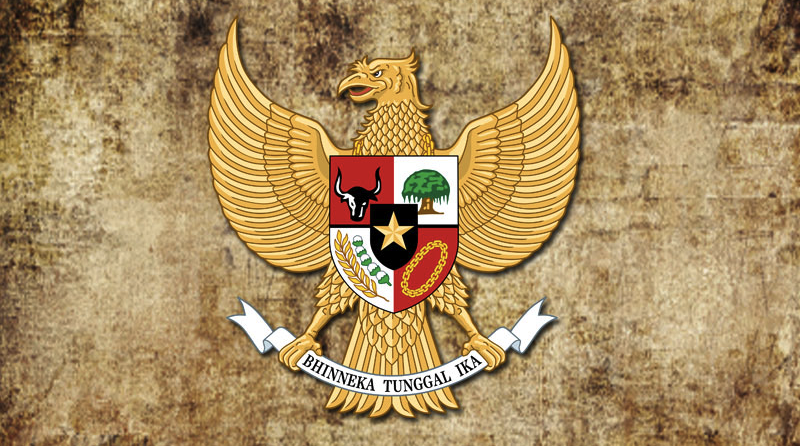 [Speaker Notes: Istilah Pancasila dari Prof Notonegoro]
Sejarah Indonesia… ?
Pelayaran Belanda
(1596)
Penguasaan Inggris
(1811)
Konvensi London
(1814)
Netherland Indie
(1816)
[Speaker Notes: Sriwijaya&Majapahit 1434 Laksamana Cengho 1511 Portugis Albuquerque = 1602 Cornelius De Houtmen (VOC)
Perjanjian KEW = Thomas S. Raffles = History of Java
Gubernur Belanda Jendral Vander Capellen
Tanam paksa & politik memecah belah – 1870 sistem balas budi]
Pergerakan Bangsa
Jami’atul Khair (1901)
SDI – SI (1905)
Boedi Utomo (1908)
Muhammadiyah (1912)
Al Irsyad (1914)
Aisyiyah (1917)
PKI (1920)
Taman Siswa (1922)
PI (1923)
NU (1926)
PNI (1927)
Sumpah Pemuda
(1928)
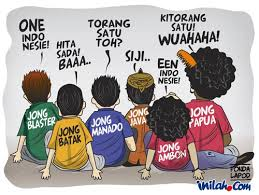 [Speaker Notes: Sifat Pergerakan Nasionalis, Islamis, Marxis (Tan Malaka)
Said Aboebakar – dr sutomo – Tjipto Mangunusumo
Kongres Pemuda Muhammad Yamin
Bertoempah darah jang satoe, tanah Indonesia, bangsa Indonesia, bahasa Indonesia]
Pengaruh Luar 
dalam Pergerakan Bangsa
Perang Dunia I (1914)
Perang Dunia II (1941)
Jepang kalah dr sekutu (1945)
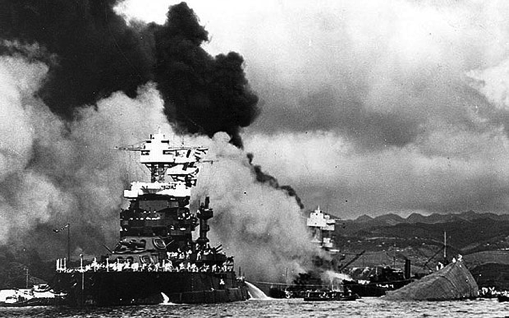 [Speaker Notes: 1918 tuntutan rakyat mendirikan Dewan Rakyat/Volksraad
1941 awal PD 2 ditandainya Jepang menyerang AS.
1942 Belanda menyerah pada Jepang – Volksraad bubar
1944 Janji Jepang untuk Kemerdekaan Indonesia 7 Sept
1945 14 Agst Jepang menyerah pada sekutu]
Agenda Perumusan Pancasila
Pembentukan BPUPK (29 April – 28 Mei)
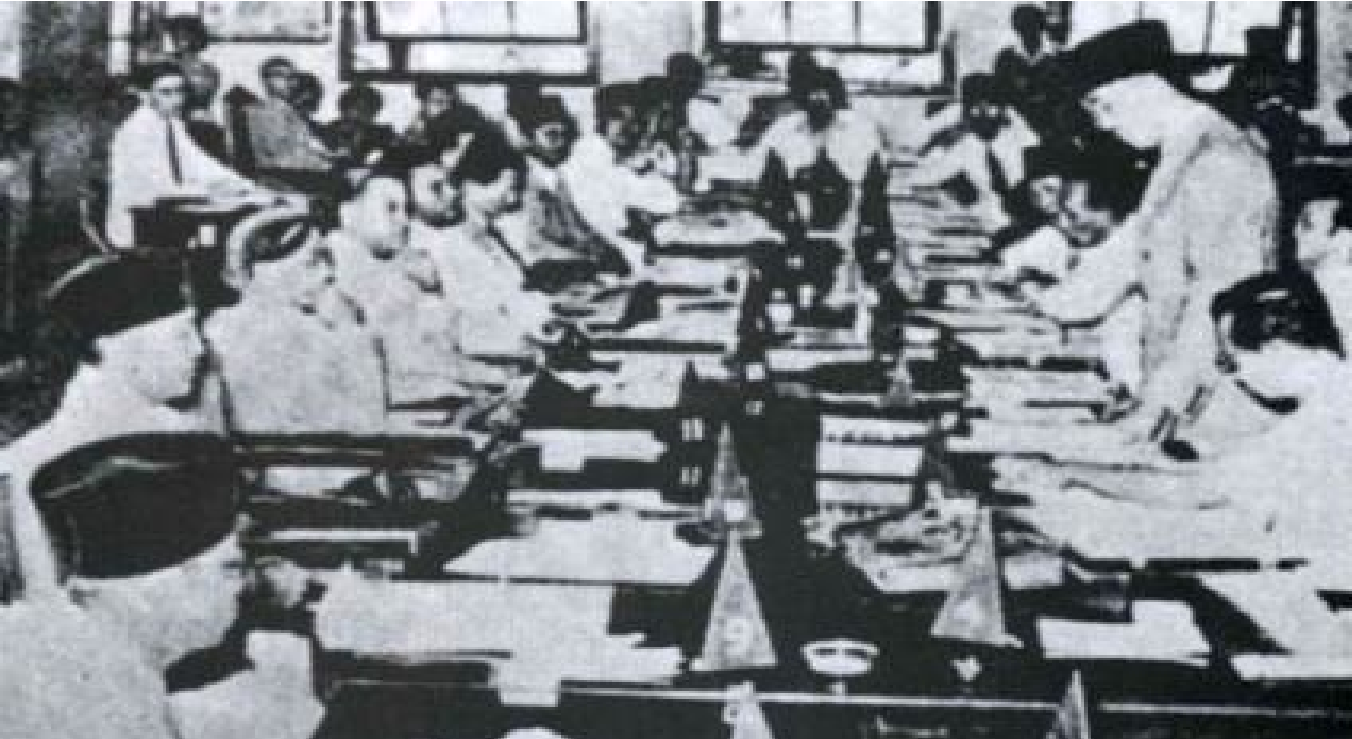 [Speaker Notes: 60 Anggota, diketuai Radjiman & Raden Panji Suroso.
Sidang 1 BPUPKI (29 Mei - 1 Juni 1945)
Sidang 2 BPUPKI (pada 10 - 16 Juli 1945)]
Agenda Perumusan Pancasila
Pembentukan BPUPK (29 April – 28 Mei)
Moh. Yamin (29 Mei)
Peri Kebangsaan, 
Peri Kemanusiaan, 
Peri Ketuhanan, 
Peri Kerakyatan, 
dan Kesejahteraan Rakyat.
[Speaker Notes: 69 WNI 7 Jepang - BPUPKI 1 Mrt & PPKI 9 Agt
Rajiman Widiodiningrat Pandangan Dasar Negara]
Agenda Perumusan Pancasila
Pembentukan BPUPK (29 April – 28 Mei)
Moh. Yamin (29 Mei)
Soepomo (31 Mei)
Persatuan, 
kekeluargaan, 
keseimangan lahir dan batin, 
musyawarah, 
keadilan rakyat
Agenda Perumusan Pancasila
Pembentukan BPUPK (29 April – 28 Mei)
Moh. Yamin (29 Mei)
Soepomo (31 Mei)
Soekarno (1 Juni)
Nasionalisme / Kebangsaan Indonesia,
Internasionalisme / Peri Kemanusiaan,
Mufakat / Demokrasi,
Kesejahteraan Sosial,
Ketuhanan yang berkebudayaan.
[Speaker Notes: dasar filsafat negara (Philosofische grondslag)
APA DAN MENGAPA?
Trisila: ketuhanan, sosionasionalisme, dan sosiodemokrasi. 
Ekasila: gotong rooyong]
Agenda Perumusan Pancasila
Pembentukan BPUPK (29 April – 28 Mei)
Panitia kecil = modus golongan Islam & Kebangsaan
Sukarno, 
Hatta, 
Subardjo, 
Yamin, 
Abikusno, 
Kahar Muzakkir, 
Agus Salim, 
Wahid Hasyim, 
Maramis.
Agenda Perumusan Pancasila
Pembentukan BPUPK (29 April – 28 Mei)
Panitia kecil = modus golongan Islam & Kebangsaan
Piagam Jakarta (22 Juni)
Ketoehanan, dengan kewadjiban mendjalankan sjari'at Islam bagi pemeloek-pemeloeknja. 
Kemanoesiaan jang adil dan beradab. 
Persatoean Indonesia. 
Kerakjatan jang dipimpin oleh hikmat, kebidjaksanaan dalam permoesjarawaratan/perwakilan. 
Keadilan sosial bagi seloeroeh Rakjat Indonesia.
[Speaker Notes: (22 Juni 1945)]
Agenda Perumusan Pancasila
Pembentukan BPUPK (29 April – 28 Mei)
Panitia kecil = modus golongan Islam & Kebangsaan
Piagam Jakarta (22 Juni)
PPKI (7 Agustus)
Vakum of Power (14 Agustus)
Proklamasi Kemerdekaan (17 Agustus)
Sidang PPKI (18 Agustus)
[Speaker Notes: Mengesahkan UUD 45 dan Pancasila, menetapkan presiden - wakilnya, & membentuk komite nasional]
Perkembangan 
dan Tantangan Pancasila
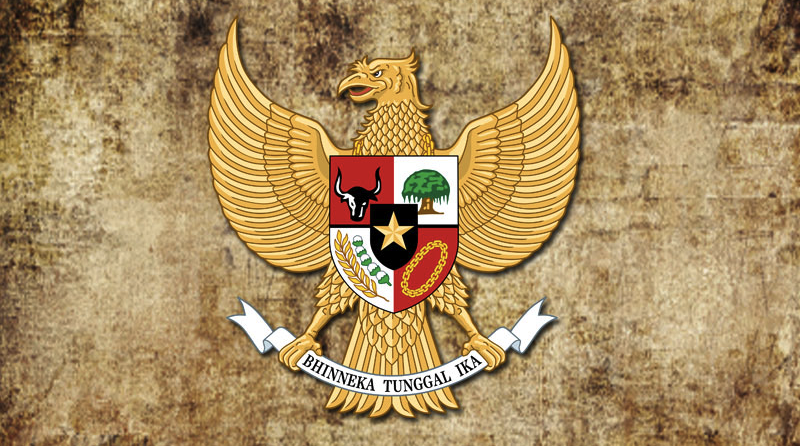 Pra Kemerdekaan
Orde Lama
Orde Baru
Era Reformasi
Sekarang
[Speaker Notes: Pra: Pergerakan bersifat nasakom
Orla: RIS, demokrasi terpimpin, nasakom 
Orba: political forece, asas tunggal, ideologi tertutup (3 partai)
Reform: kehilangan nilai fundamental bangsa, kekacauan sospolek, liberal]
Negara Pancasila sebagai Darul Ahdi Wa Syahadah
KonsepDarul Ahdi Wasyahadah
Dar 
Al-Ahdi
Dar 
Al-Syahadah
“Baldatun toyibatun warobun ghofur”
Dar 
As-Salam
[Speaker Notes: Muhammadiyah membangun konsensus nasional & tempat bersaksi, 
Juga mengisi dan berbuat (dar al-syahadah) = Negara yang dicita-citakan.]
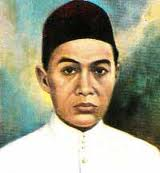 K.H. Mas Mansur
 
Ketua PB Muhammadiyah, 
Memprakarsai berdirinya Majelis Islam A’la Indonesia (MIAI) bersama K.H. Ahmad Dahlan 
Ia juga memprakarsai berdirinya Partai Islam Indonesia (PII) bersama Dr. Sukiman Wiryasanjaya 
Anggota Empat Serangkai, yaitu Soekarno, Mohammad Hatta, Ki Hajar Dewantara, dan Mas Mansur.
[Speaker Notes: Pusat Tenaga Rakyat (dibentuk jepang)
Tujuan = membujuk kaum nasionalis & intelek perang melawan sekutu.
Mengumpulkan anggota profesi, guru, pegawai pos, radio]
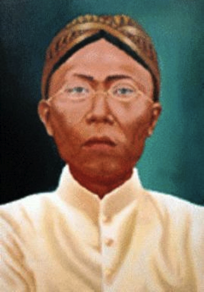 Ki Bagus Hadikusumo
Prof. Kahar Mudzakir 
Mr. Kasman Singodimedjo

Dalam momentum kritis satu hari setelah Negara Kesatuan Republik Indonesia (NKRI) diproklamasikan, dengan jiwa keagamaan dan kenegarawanan tinggi demi menyelamatkan keutuhan dan persatuan Indonesia, mengikhlaskan dihapuskannya tujuh kata dalam Piagam Jakarta yaitu anak kalimat:
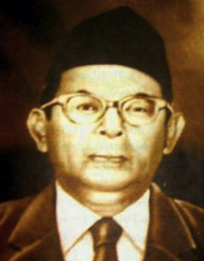 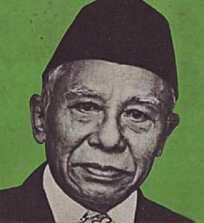 [Speaker Notes: Pencoretan 7kata Piagam Jakarta = wujud tanggungjawab & komitmen kebangsaan.
Perumusan Muqadimah UUD memberi landasan ketuhanan kemanusiaan keberadaban&keadilan.
“dengan kewajiban menjalankan syai’at Islam bagi pemeluk- pemeluknya” dan menggantinya menjadi “Ketuhanan Yang Maha Esa”]
Panglima Besar Jenderal Soedirman 
Selaku kader dan pimpinan Muhammadiyah membuktikan peran strategisnya dalam perjuangan kemerdekaan dan mempertahankan keabsahan Indonesia Merdeka. Soedirman menjadi tokoh utama perang gerilya dan kemudian menjadi Panglima Tentara Nasional Indonesia.
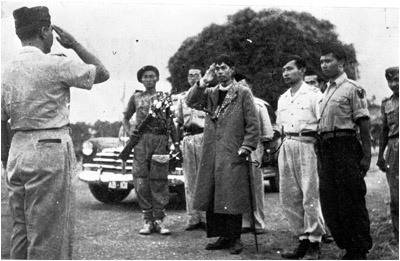 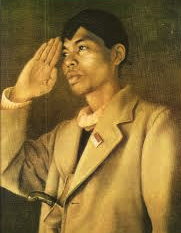 Insinyur Juanda 
Tokoh Muhammadiyah yang menjadi pencetus Deklarasi Juanda tahun 1957, yang menjadi tonggak eksistensi Negara Kesatuan Republik Indonesia yang menyatukan laut ke dalam kepulauan Indonesia, sehingga Indonesia menjadi negara-bangsa yang utuh.
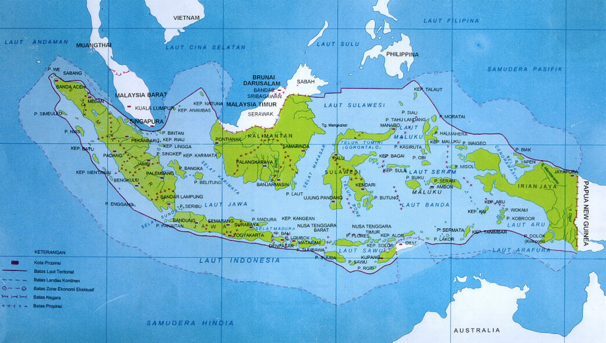 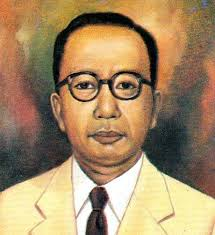 [Speaker Notes: 13/12 1957 perwujudan bentuk NKRI utuh & bulat, penentuan batas wilayah negara sesuai asas kepulauan (kasus Inggris & Norwegia di Mahkamah Internasional): UU 4 1960 Perairan Indo:12 mil]
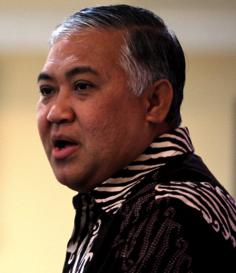 Sikap dan komitmen Muhammadiyah pada NKRI berdasarkan Pancasila, yaitu naskah tentang Pancasila sebagai negara               darul ahdi wa syahada.
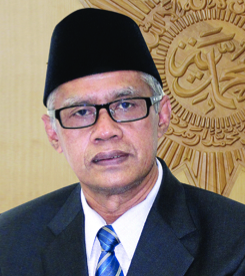 Sekedar berbangga dengan peranan masa lalu bukan pilihan Muhammadiyah, namun kita perlu pengayaan. Dalam kehidupan kebangsaan, kita ini dinamis.
[Speaker Notes: Muhammadiyah ikut membangun bangsa melalui pendidikan kesehatan ekonomi dsb.]
Pancasila sebagai dasar Negara Republik Indonesia adlh ideologi negara yang mengikat seluruh rakyat & komponen bangsa.
Pancasila bukan agama, tapi substansinya mengandung/ sejalan dengan nilai ajaran Islam, yang menjadi rujukan ideologis dalam kehidupan bangsa yang majemuk.
Dengan demikian dapat dinyatakan bahwa Pancasila itu Islami karena substansi pada setiap silanya selaras dengan nilai-nilai ajaran Islam
Di sisi lain, Muhammadiyah berada di posisi tengah, menjaga dan mengawal supaya negara tidak cenderung ke salah satu kutub ekstrim,     baik konservatif yang menginginkan negara Islam, maupun negara liberal-sekuler.
Masyarakat Indonesia 
yang dinamis dan kaya akan nilai adat budaya, 
terkadang menunjukkan 
berbagai situasi yang kontradiktif, 
namun Indonesia tetap bertahan 
dan mengembangkan dirinya.
[Speaker Notes: Dwiana safitari manj]
Doa Sesudah Belajar
بِسْمِ اللَّهِ الرَّحْمَنِ الرَّحِيمِ

اَللَّهُمَّ أَرِنَا الْحَقَّ حَقًّا وَارْزُقْنَا اتِّـبَاعَه ُ وَأَرِنَا الْبَاطِلَ بَاطِلاً وَارْزُقْنَا اجْتِنَابَهُ


Ya Alloh Tunjukkanlah kepada kami kebenaran 
sehinggga kami dapat mengikutinya 
dan tunjukkanlah kepada kami kejelekan 
sehingga kami dapat menjauhinya